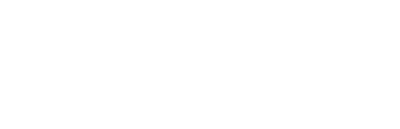 ¿Quién soy? – Gustavo Giménez Fernández
Soy paraguayo, 42 años, casado, 1 hijo y 2 del corazón.
Estudié Ingeniería Comercial en la Universidad Americana.
Trabaje en el Gobierno: Presidencia, Ministerio de Industria y Comercio – REDIEX.
Provengo del mundo de los medios, mi madre fue una importante actriz y artista de TV: @PerlitaFernandezPy.
Fui Director de la Zona Franca Internacional de Ciudad del Este.
Soy Presidente de la Cámara Paraguaya de Comercio Electrónico - CAPACE.
Tengo una consultora con alianzas internacionales y nacionales, especializada en desarrollo de negocios y capacitación corporativa - www.yeroviajha.net
Participé del Programa Ejecutivo de Retail Ecommerce en el Ecommerce Institute.
Aliado a Sport Group S.A. Y Bazzar En el negocio no tradicional (Online).
Desarrollamos programas de capacitación Online para MIPYMES con el MIC - www.tenonde.com.py
Formo parte de la Fintech www.pasaporte.com.py 
Tengo un programa de TV/Radio: Consultorio de Negocios los Jueves a las 19 horas.
Soy Presidente de la Asociación de Empresas Proveedoras para Eventos - Aseppe por nuestra empresa de alquiler de muebles para eventos con mi esposa: www.purpurarentals.com 
Soy Secretario General de la Federación Paraguaya de Mipymes – www.fedemipyme.org.py.
Soy socio de MM&A LATIN, una organización con oficinas en 14 países de Latinoamérica, Europa y China. www.mmalatin.com
linkedin.com/in/ggimenez/
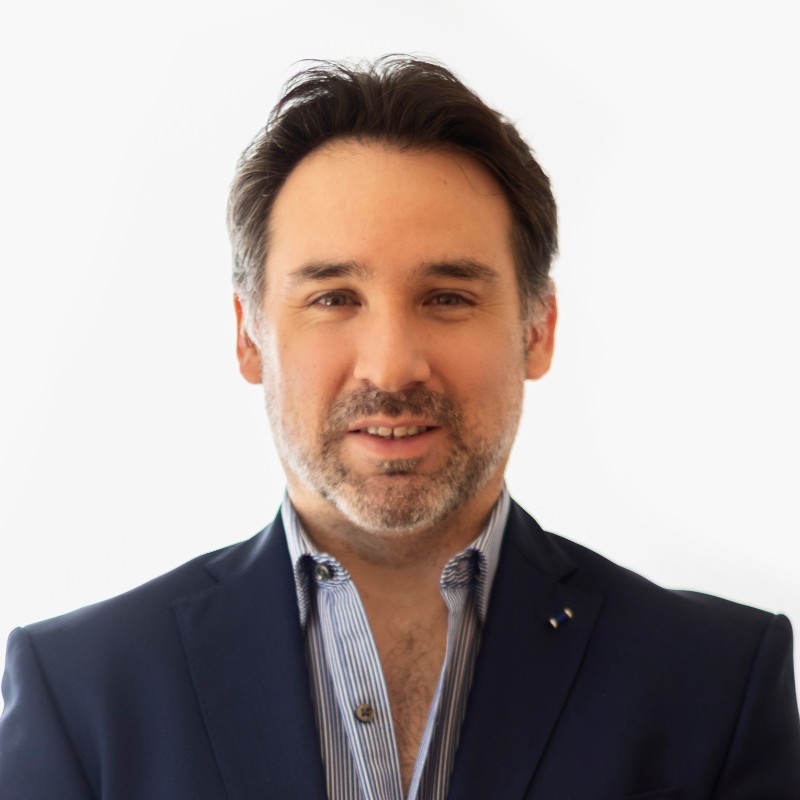 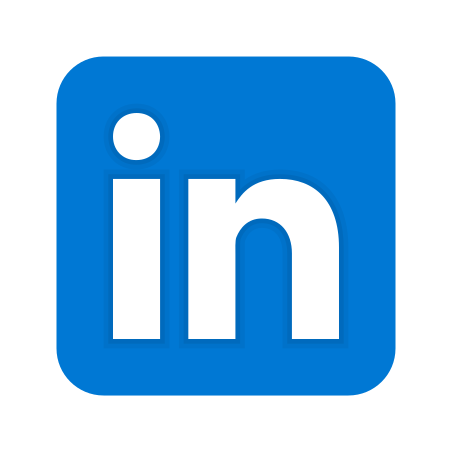 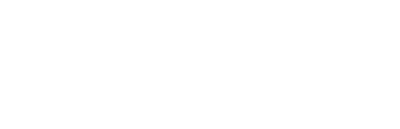 Comercio Electrónico en Paraguay
Fuente: Estudio de mercado realizado  por la CAPACE y la consultora CCR 
Base: 650 encuestados
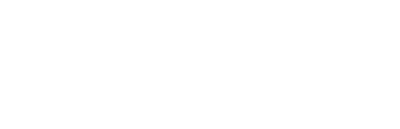 Desde la Pandemia, la compra online se afianza como ​canal de compra
AYGAS
80%
75% 
Realizó al menos una compra online 
en el último mes
Interior
67%
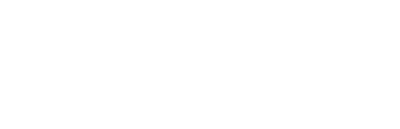 La compra online se ha vuelto un hábito frecuente
En general, ¿con qué frecuencia suele comprar productos o contratar servicios de marcas o tiendas de manera online?
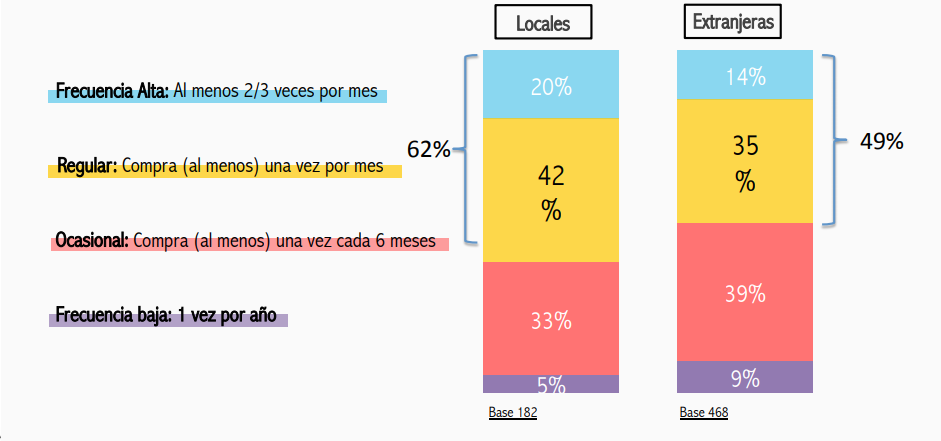 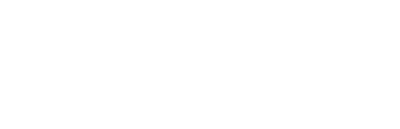 Tiendas locales ya representan un 22% de la compra habitual
Habitualmente ¿compra online en páginas de internet (o apps) locales de Paraguay o en páginas extranjeras (de marcas o de tiendas)?
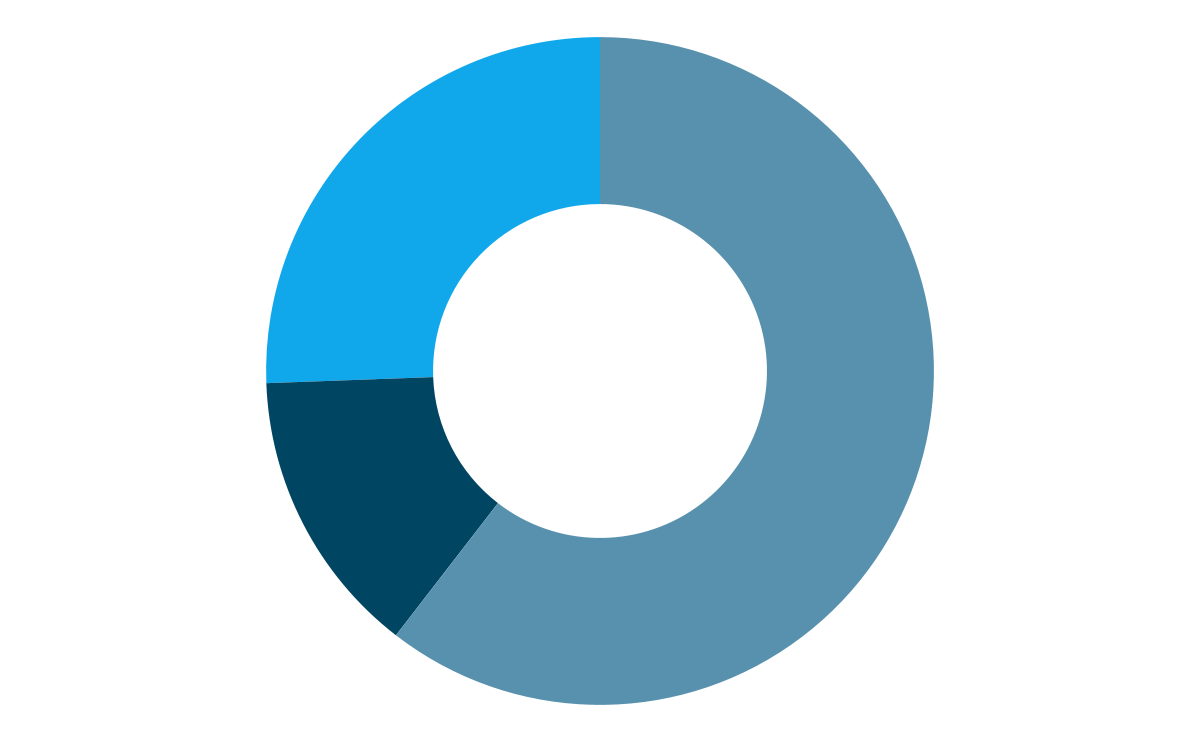 22%
Marcas/tiendas Paraguayas
Marcas/tiendas Extranjeras
58%
12%
En ambas
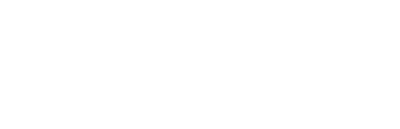 Categorías compradas online en los últimos 6 meses​
+ de 3 categorías promedio
36% 
Alimentos y Bebidas
29% 
Indumentaria no deportiva
26% 
Cosméticos 
(Perfumería, peluquería)
25% 
Electrónica
(Audio, vidio y TV)
23% 
Celulares
AYGAS
45%
AYGAS
18%
Interior
21%
Interior
31%
21% 
Electrodomésticos
19% 
Capacitación y Cursos
16% 
Indumentaria deportiva
12% 
Hogar y Jardín
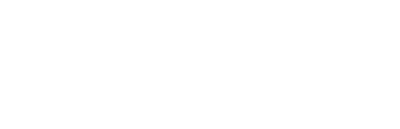 Oportunidades de mejora en la compra online.
¿Cuáles son las principales desventajas, si es que las hay, de comprar online en páginas de internet?
Extranjeras
Locales
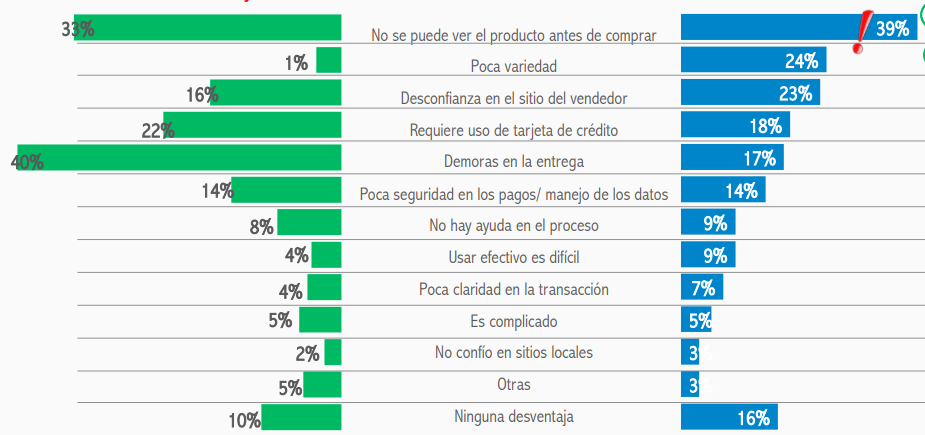 AYGAS
44%
Interior
31%
Base 468
Base 182
La fórmula del éxito: Visibilidad del Precio, Ofertas y el Producto
¿Qué tipo de información buscaste? (Selección Múltiple)​
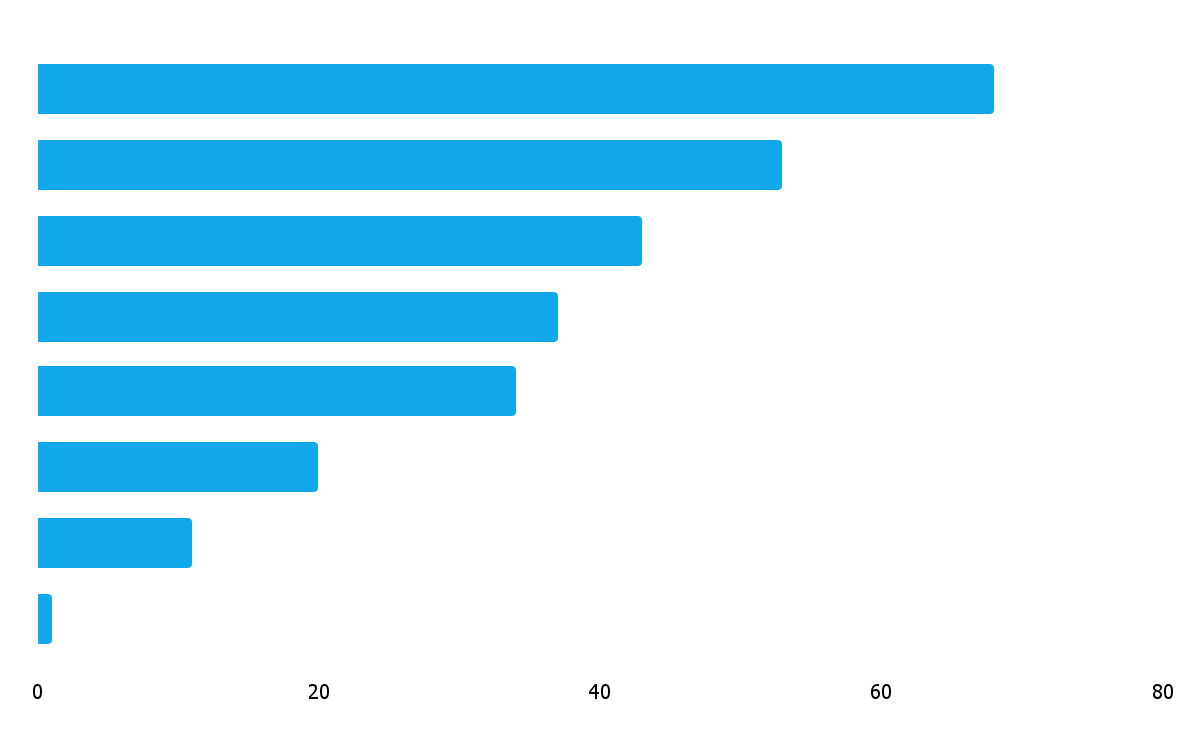 68%
53%
43%
37%
34%
20%
11%
1%
Precios
Ofertas y Promociones
Del Producto
Imágenes para guiarse
Opiniones de otras personas
Información de la tienda
Versiones del producto
Otras
Base 513
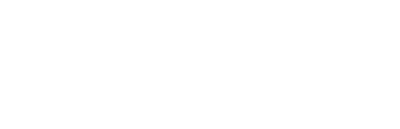 Comodidad como driver de decisión para el Delivery
De acuerdo a las siguientes opciones, ¿cómo fue el delivery del producto que compraste?
Más de la mitad
59% 
Recibió el producto 
en su domicilio
28% 
Pick Up
11% 
Otros
Base 650
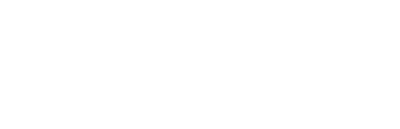 Experiencia de Compra
¿Qué tan satisfecho quedó con todo el proceso de su última compra online?
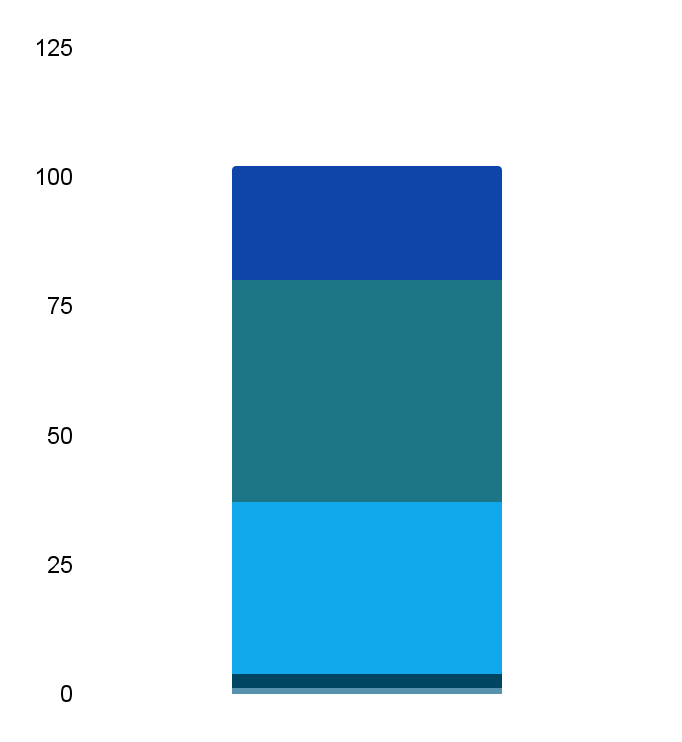 Extremadamente satisfecho
Muy satisfecho
Satisfecho
No tan satisfecho
Para nada satisfecho
75%
Extremadamente y Muy satisfecho
Base 650
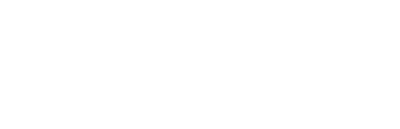 Canales online más utilizados​
¿En qué tipos de sitios web compra habitualmente o realizó compras en el último año?​
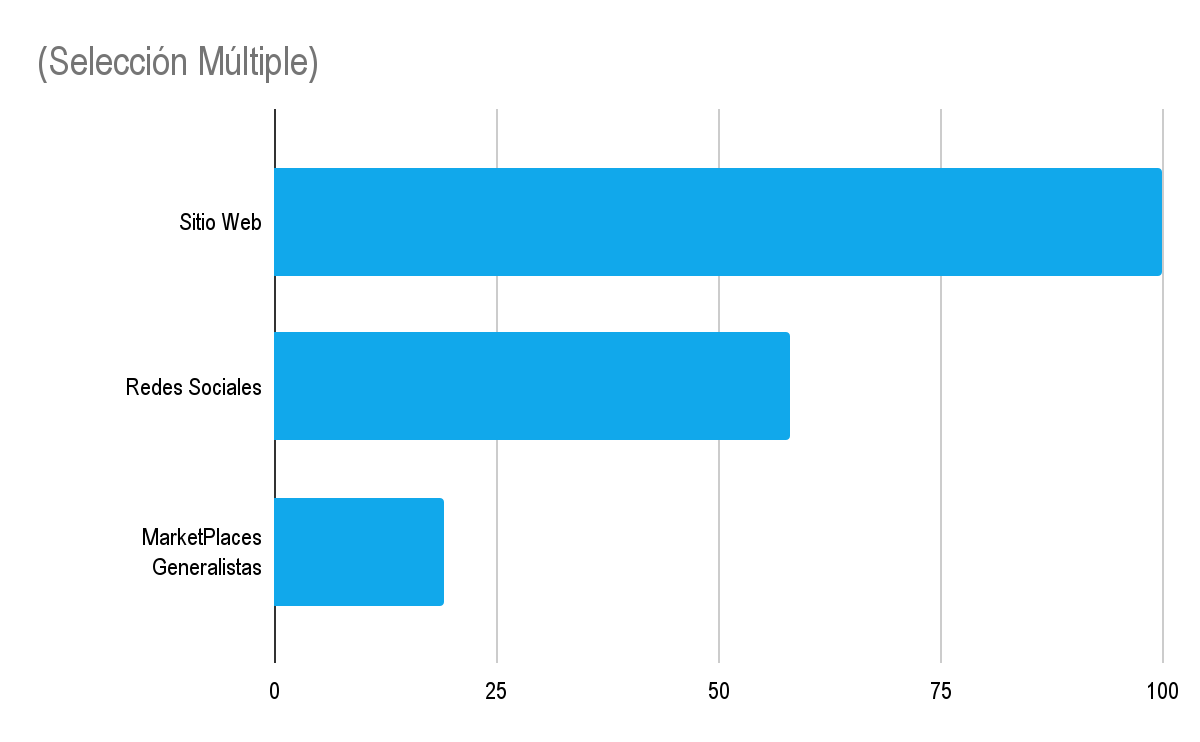 6 de 10 
Personas compran vía Redes Sociales, además de usar otras plataformas​
2.5 sitios de compra online promedio
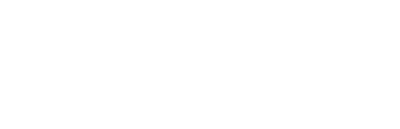 Un espacio de interacción: 
Las Redes Sociales como canal de compra online​
¿En qué redes sociales compra habitualmente?​ (Selección Múltiple)
83%
Facebook
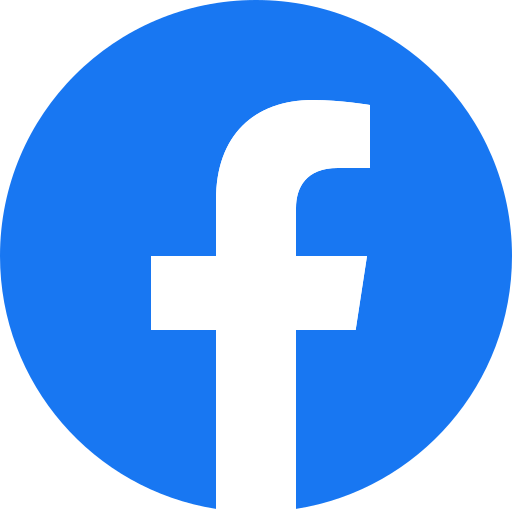 Facebook
es la plataforma más fuerte para compras online
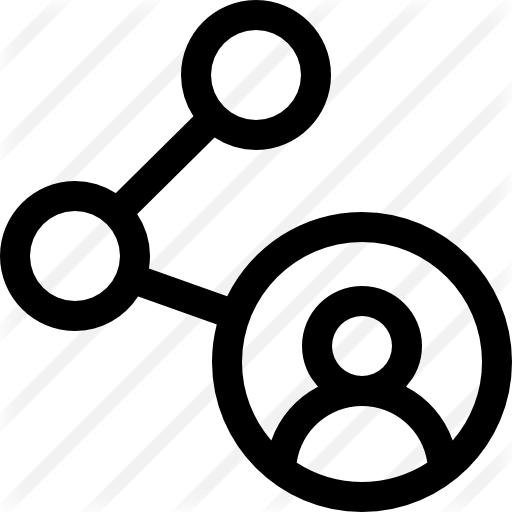 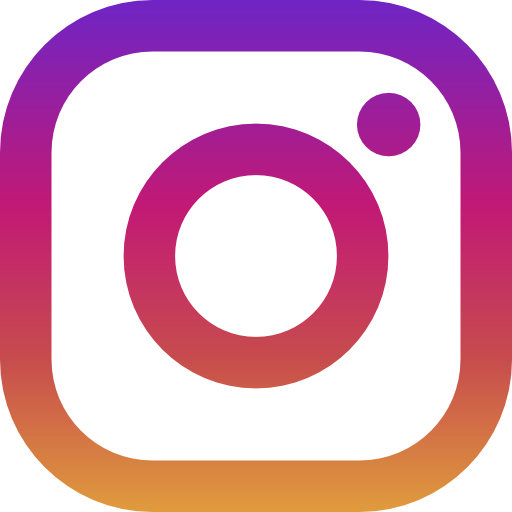 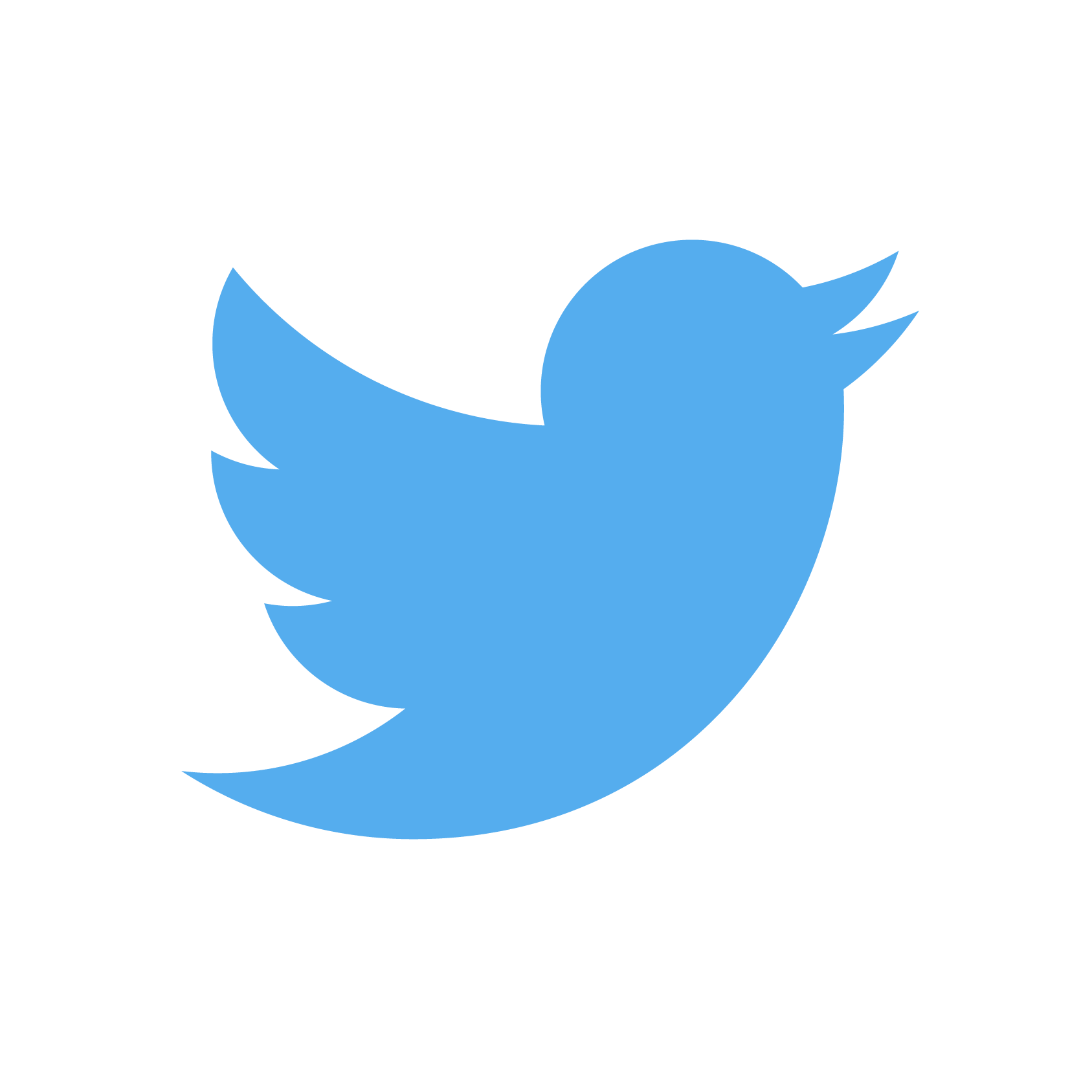 11%
Otros
52%
Instagram
1%
Twitter
Base 377
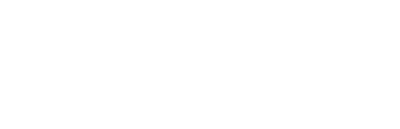 Medio de Pago. Tiendas/Apps​
¿Cuál es el medio de pago que más utiliza para sus compras online?​
En Sitios y Apps Locales
En Sitios y Apps Extranjeros
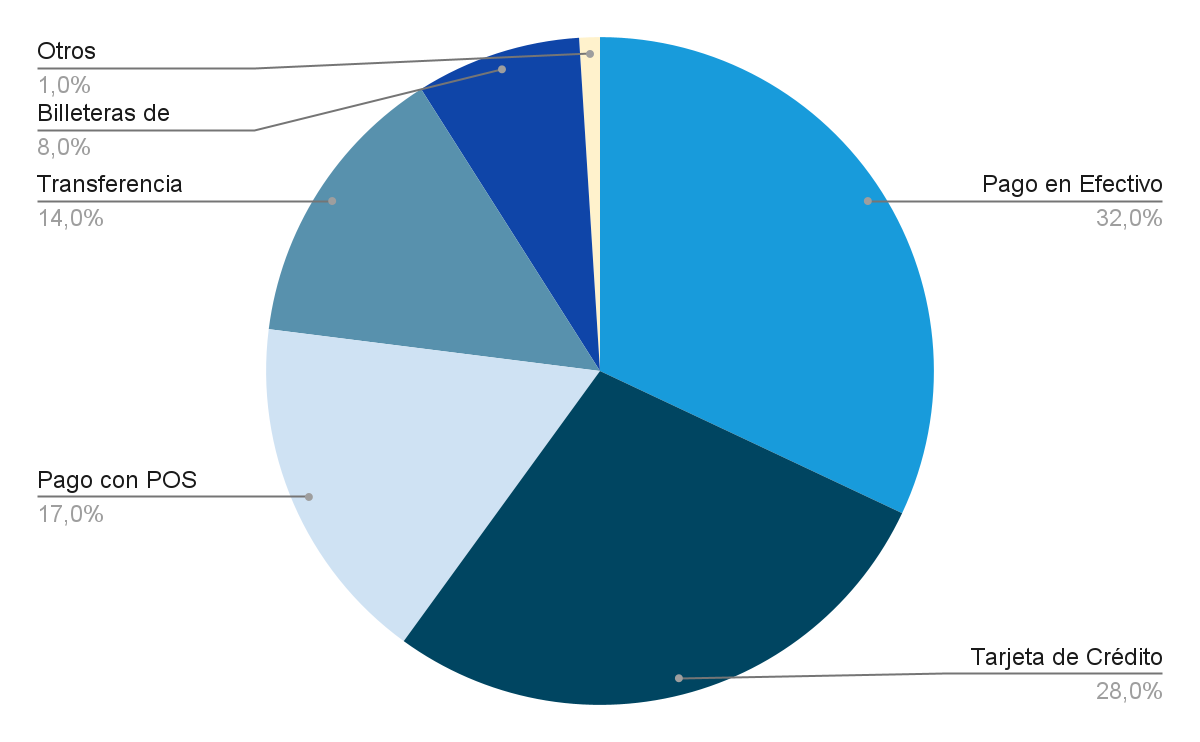 58% 
Pago con Tarjeta de Crédito
AYGAS
68%
Interior
41%
15% 
Pago con Tarjeta de Débito
14% 
PayPal
13% 
Otras
Base 182
Base 468
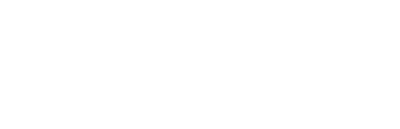 Performance del E-COMMERCE en PARAGUAY
2021
Nivel de evolución de compras locales y extranjeras
2020
2019
Compras Totales: 300 M USD
Crecimiento Anual: +50%

Compras Exterior: 246 M USD (82%)
Crecimiento Anual: +40%

Compras en Py: 54 M USD (18%)
Crecimiento Anual: +80%
Compras Totales: 475 M USD
Crecimiento Anual: +60%

Compras Exterior: 375 M USD (79%)
Crecimiento Anual: +50%

Compras en Py: 100 M USD (21%)
Crecimiento Anual: +85%
Compras Totales: 712 M USD
Crecimiento Anual: +50%

Compras Exterior: 534 M USD (75%)
Crecimiento Anual: +42%

Compras en Py: 178 M USD (25%)
Crecimiento Anual: +78%
* Dato proyectado/estimado
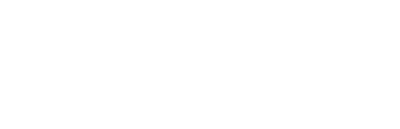 Datos e-Commerce CAPACE
Enero a Mayo 2021 
Compras Locales
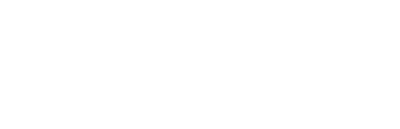 Cantidad de usuarios, transacciones y monto
+144 mil Usuarios (+90% vs mismo periodo 2020)
* Monto
* Transacciones
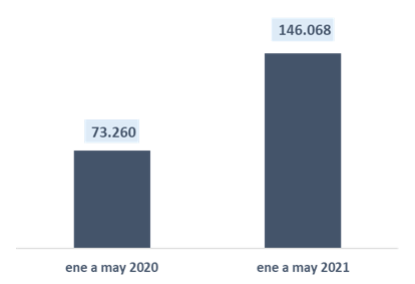 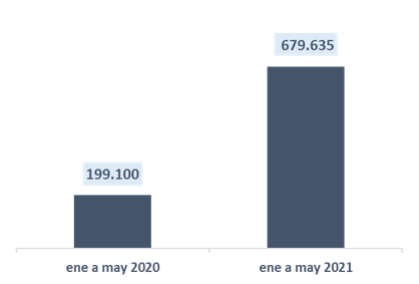 +99%
+241%
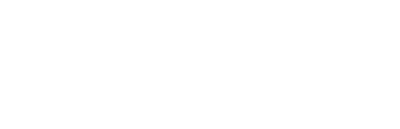 Ecommerce Local vs Internacional
* Monto
* Transacciones
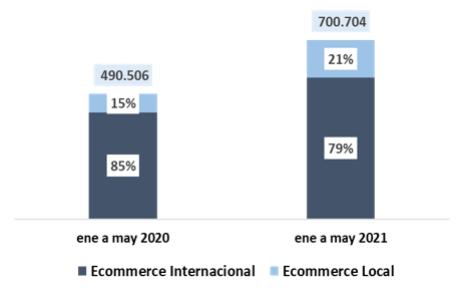 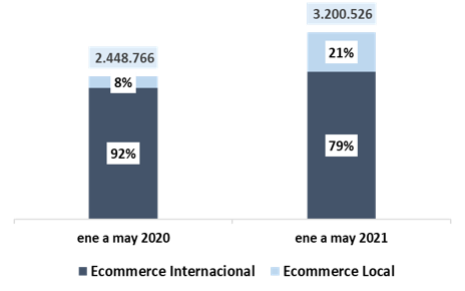 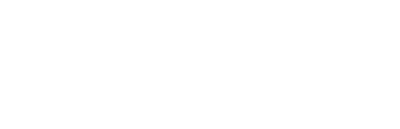 Rubros principales y crecimiento período enero a mayo 2020 vs 2021
El 80% de las compras ecommerce
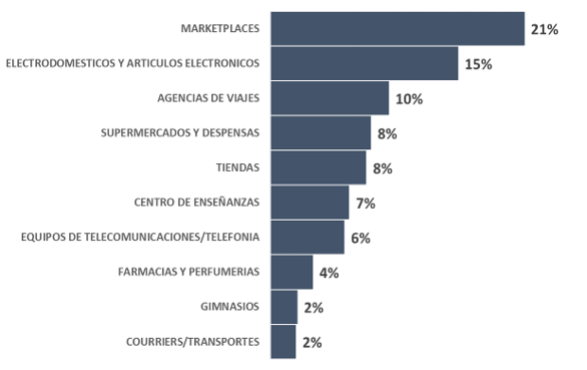 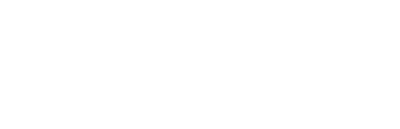 Cantidad de VPOS
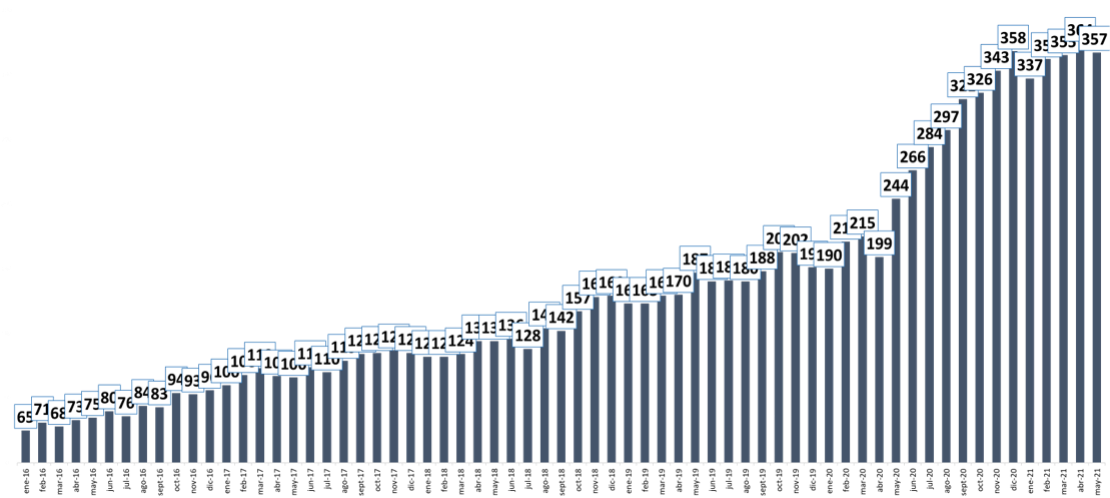 +357 Comercios Vpos a mayo 2021 (+46% mismo periodo año anterior)
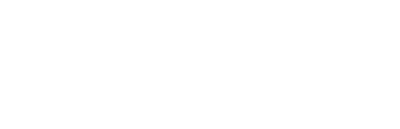 ¡Muchas gracias!
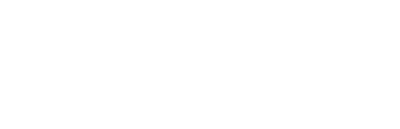